Optimizing the use of toolsduring Zoom presentations
George Joeckel, M.S.
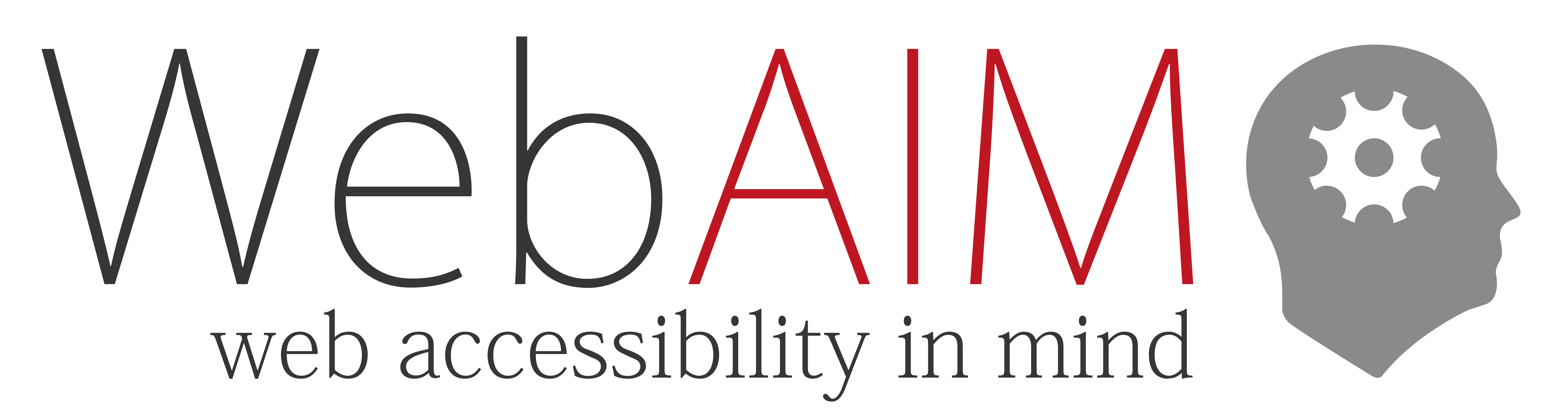 About WebAIM
@ Utah State University | Celebrating our 25th anniversary
Training
Services
Web Accessibility (virtual/f2f)
Document Accessibility (online)
Zoom Accessibility (online | Jan 2025)
Website Evaluations
WAVE Tools Suite
Strategic Consultation
[Speaker Notes: Non-profit web accessibility consultancy located at USU]
Please Note 😁
Zoom is a dynamic platform.
This information is based on
our latest review and testing.
Five Zoom Tools
Reactions
Whiteboards
Chat
Q & A
Polls/quizzes
Two Roles
Participants
Presenter
[Speaker Notes: I’ll review some general accessibility issues related to these tools from two perspectives: 
participants
Presenter
When I share information for presenters, keep in mind that monitoring these tools is often delegated to one or more people.]
Reactions | participants
NOT presented directly to screen reading software (SRS) users (JAWS, NVDA, Voice Over)
When an SRS user is a Host they are alerted to a raised hand
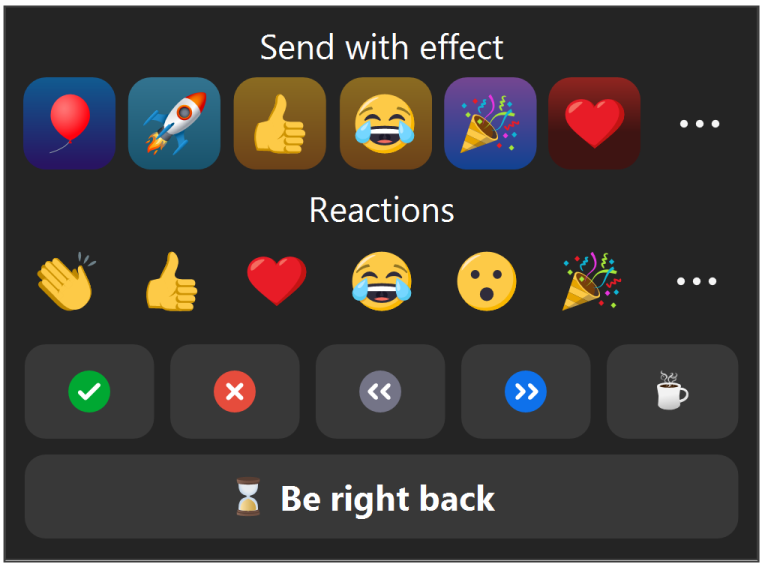 [Speaker Notes: SR users would have to search for reactions in the Participant’s list. 
Exception: when a SR user is a host alerted to raised hand.]
Reactions | presenter
When appropriate share verbally :“I see a number of you are clapping your hands for this idea.”
Raised hand does not dismiss automatically
Open the Participants panel.
Find the participant in the list.
Click the “lower hand” button.
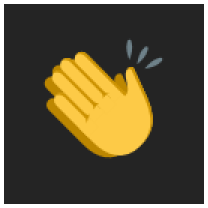 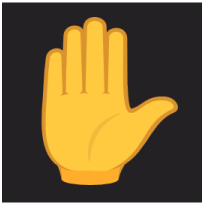 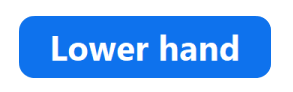 [Speaker Notes: Determine when appropriate to share verbally.
Be aware that “Raised Hand” does not dismiss automatically.]
Chat | participants
A large volume of Chat and/or off-topic messages can distract or overload some users, especially during presentations
SRS users receive an alert for each public Chat message—they may disable these alerts
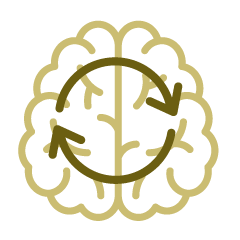 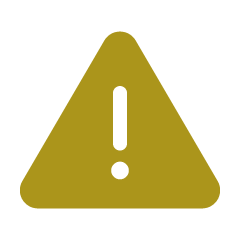 [Speaker Notes: Large volume/off topic can distract or overload some users
SRS users receive an alert for every public Chat message]
Chat | presenter
Sharing Chat messages verbally:
State that you are responding to a Chat message or question.
Read or summarize the message.
When appropriate, respond or invite someone to respond.
For high-volume/off-topic messages:
Share verbal guidelines with participants, OR
Limit Chat to Hosts and Co-hosts
Q & A | participants
Consider also typing verbal answers with detailed info
SRS users are notified when:
A question is asked
A public answer is typed in
A private answer is sent to them
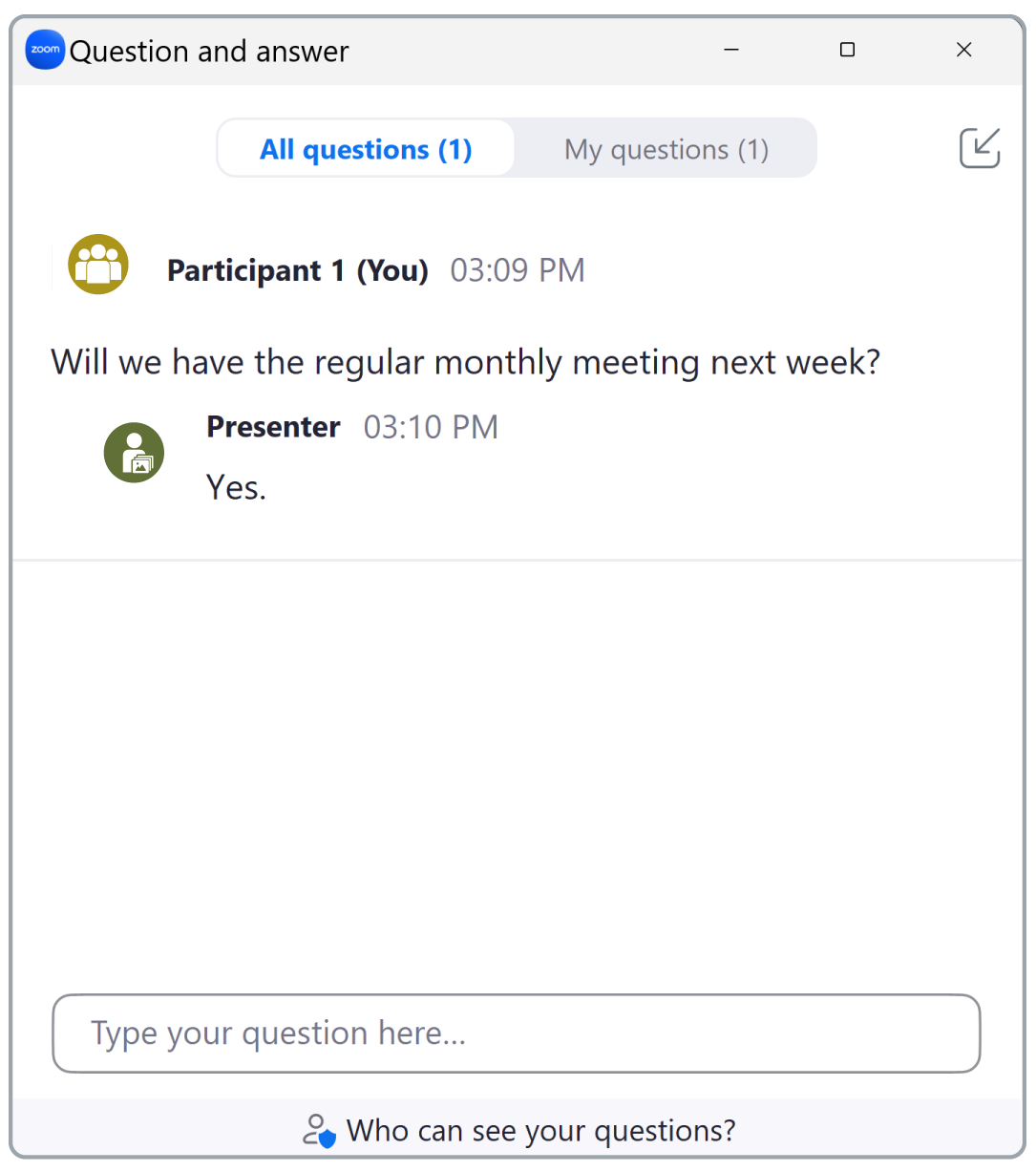 [Speaker Notes: Describe Q & A interface
Consider typing verbal answers
SRS notifications
A question is asked
A public answer is typed in
A private answer is sent to them]
Q & A | presenter
Using “Answer live”
State that you are responding to Q&A
Read or summarize the question
Respond or invite someone to respond
Using “Type answer” 
Type your answer into the text field.
Optional: check “send privately” to send the answer directly to the participant.
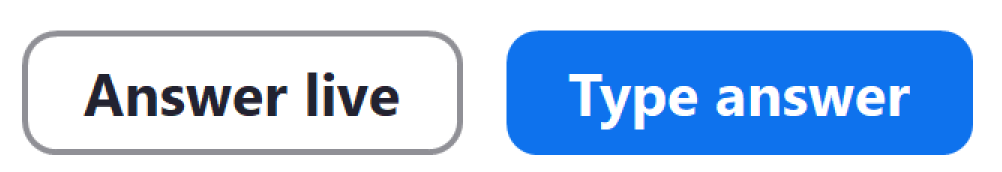 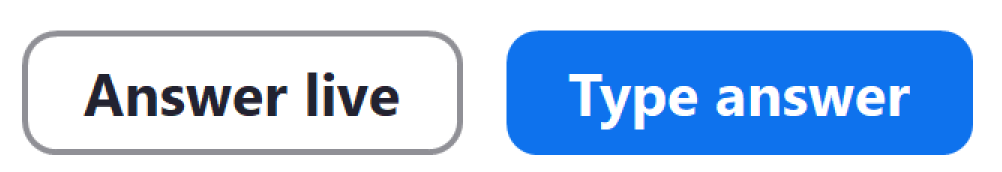 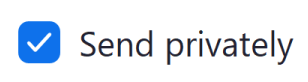 Polls/Quizzes | participants
Participants with cognitive disabilities:
Use plain language
Ask succinct questions
Provide sufficient time to answer
SRS users:
Notified when a poll is launched
User interface is keyboard accessible
Access to visual results may not be accessible
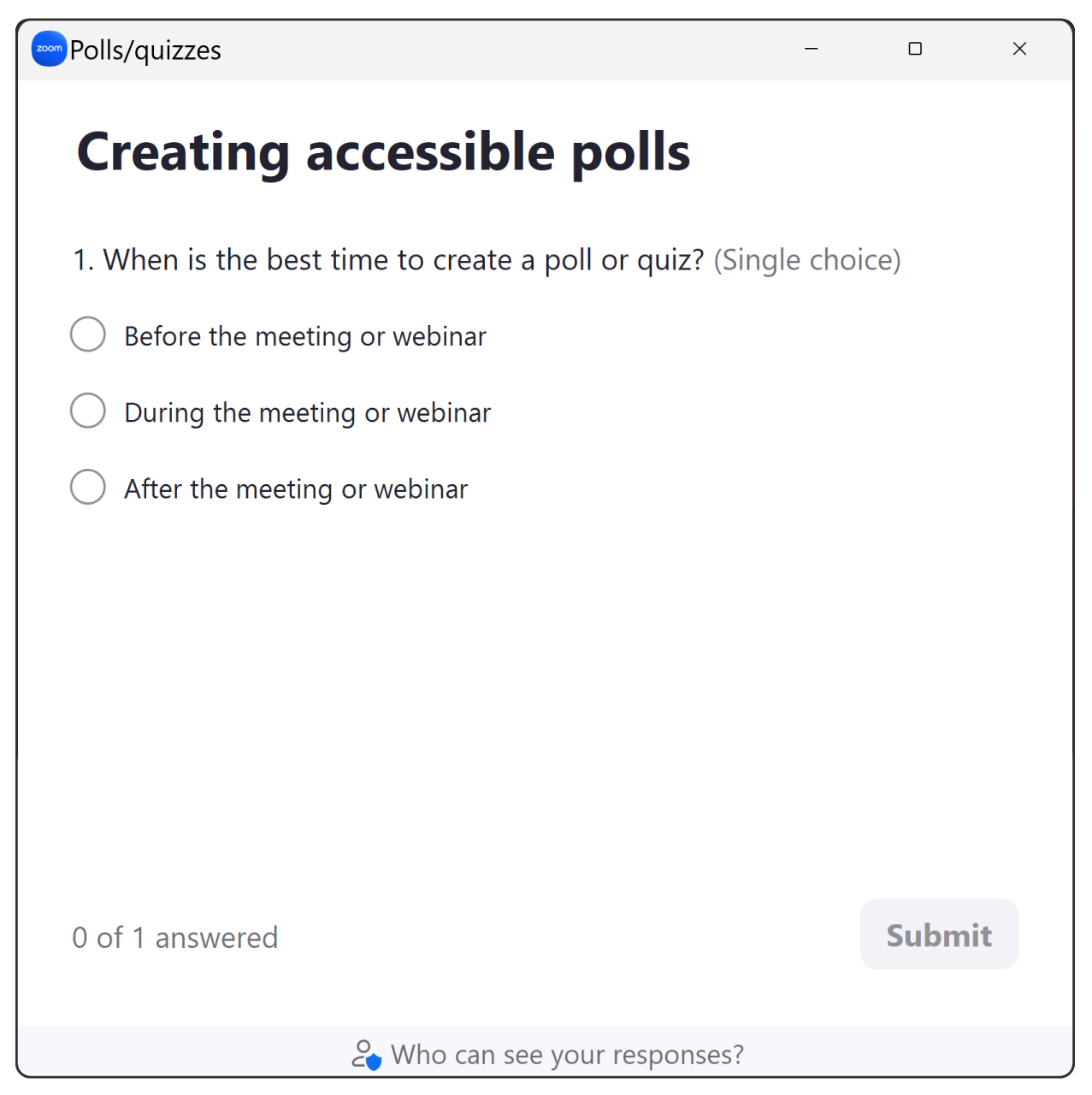 [Speaker Notes: Describe poll/quizzes UI
In order to optimize polls for participants with cognitive disabilities
SRS users]
Polls/Quizzes | presenter
Provide a summary of the poll when appropriate
Maintain quiet during the poll
Ensure enough time to respond
Monitor the percentage of participant answers
“Does anyone need more time?”
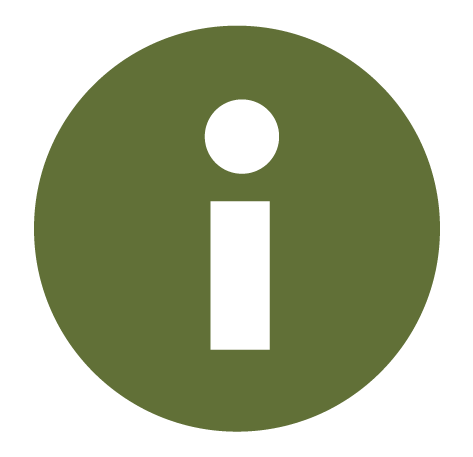 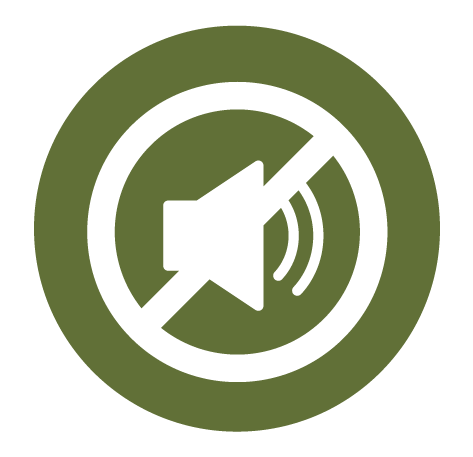 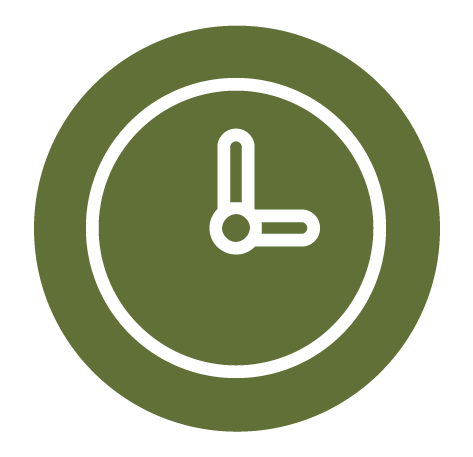 [Speaker Notes: When you first open the poll, you may want to provide a summary:
The number of questions
The type of questions
The amount of time planned for answering the poll
Mute all mics]
Whiteboards | participants
Keyboard users:
Add, modify, remove, and move most objects
SRS users:
Read whiteboard text
Access some information about an object
Hard to determine object order/orientation
Pen tool requires touchscreen/mouse
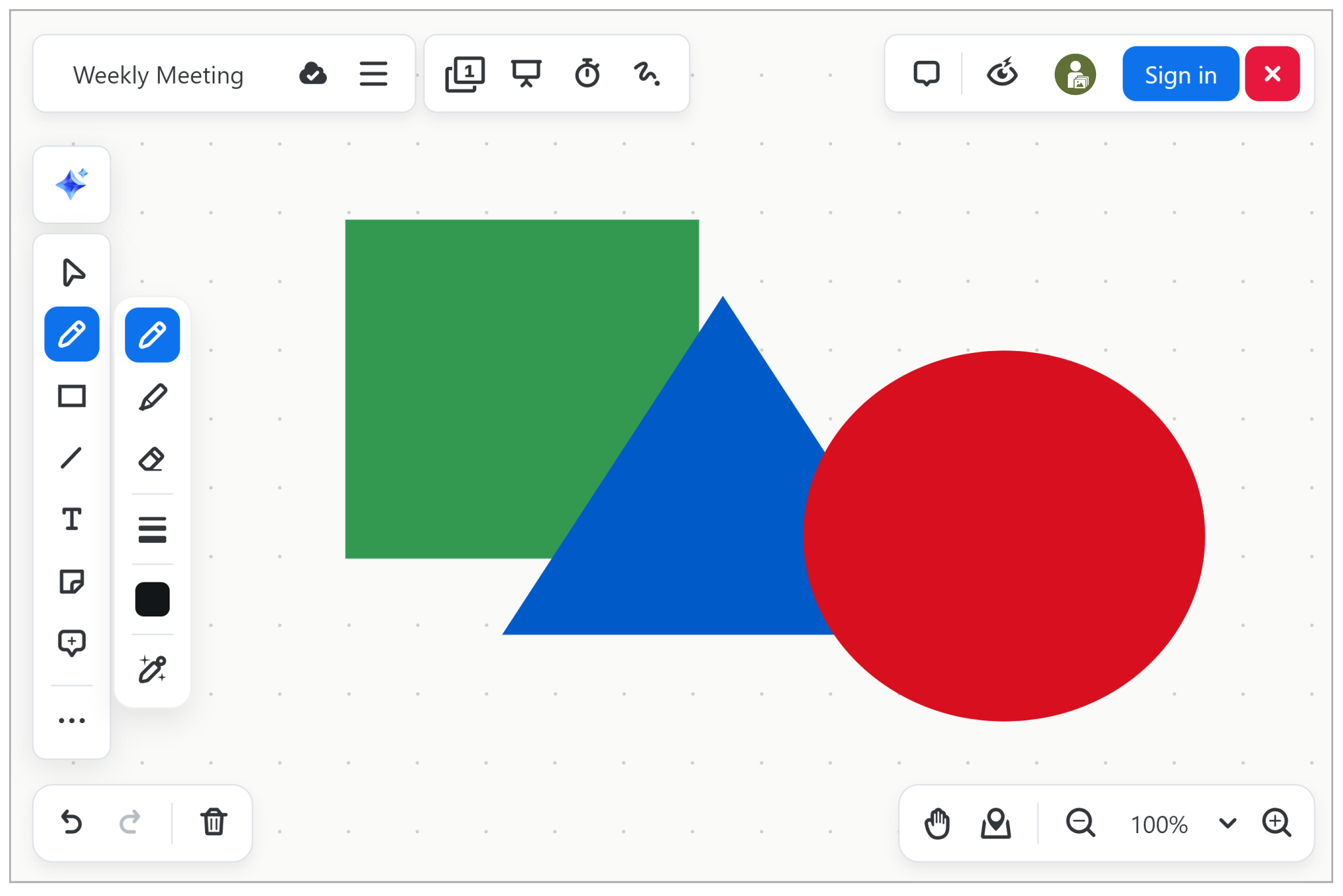 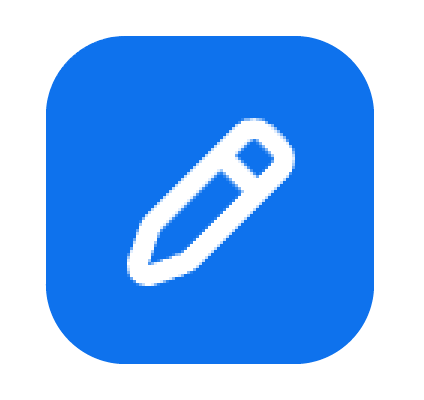 Whiteboards | presenter
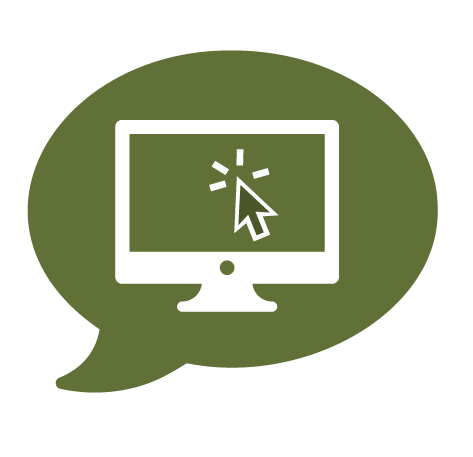 When adding visual information, provide an audio description
When others are adding information:
Ask them to also provide audio descriptions when needed, OR
Provide them yourself
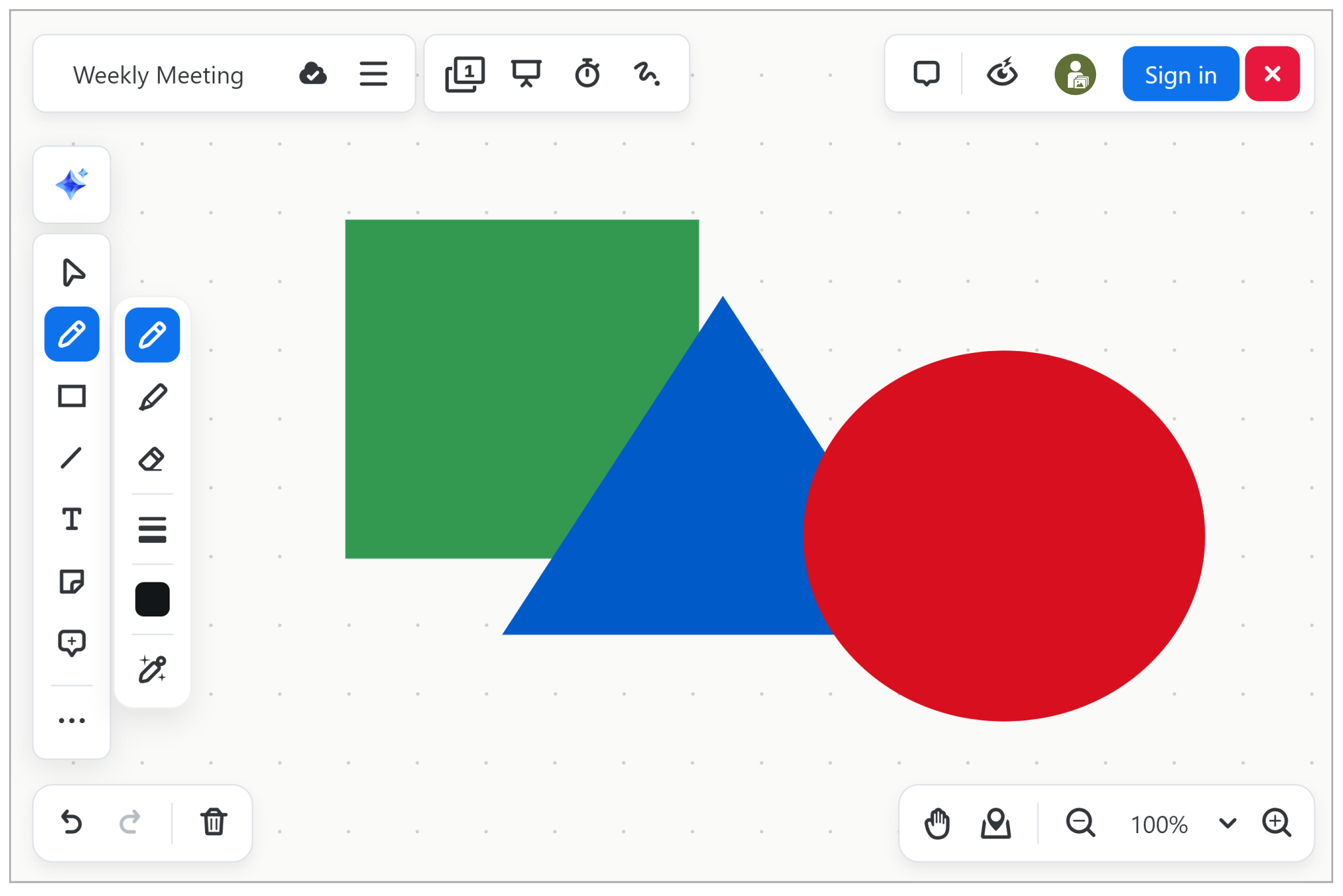 Contact
accessiblezoom@webaim.org